Lesson 1 Week of March 16
English 9
Writing About Literature
ALLPPT.com _ Free PowerPoint Templates, Diagrams and Charts
Welcome
To your first online lesson with Mrs. Corbett.
Expect 2-3 Lessons per week as we continue our learning for Writing About Literature.

In this Lesson you will continue your prewriting for your upcoming literary essay.
You likely have already done a lot of the work to get going.
If Mrs. Corbett still has some work to hand back to you, she will be scanning those in and either emailing them to you or dropping them in your Google Drive folder for her class.
Prewriting for your Essay
Using your previous work in class
Common ideas between texts
Finding common themes
Triple Venn Diagram
You will complete some additional prewriting activities before beginning to draft your essay. 
Copy or download the 5-paragraph essay outline. The link is below, and it can also be found on the handouts page of the class website.
https://freeology.com/wp-content/files/5paragraphessay.pdf
Essay Structure
Your essay is going to focus on how the THEME you chose for your 3 column     chart is portrayed through the three        different texts.
The five paragraphs will go as follows.
Introduction
Body Paragraph #1: How one of the     texts portrayed the theme.
Body Paragraph #2: How the second    text portrayed the theme.
Body Paragraph #3: How the third text portrayed the theme.
Conclusion
Decisions to Make
You will need to decide which of the texts did the best job and portraying the theme, which one tells the best story of the theme.
That is the text you will present last in    your outline and essay. (Body Paragraph #3)
The one that did the weakest job with    your chosen theme will be presented       first. (Body Paragraph #1)
The third text will be your second body paragraph.
Only complete Body Paragraphs for Now
We will work on Introduction, Conclusion, and Thesis in the   next lesson.
Transfer information from your Three Column Chart to the     appropriate boxes on the Essay Outline.
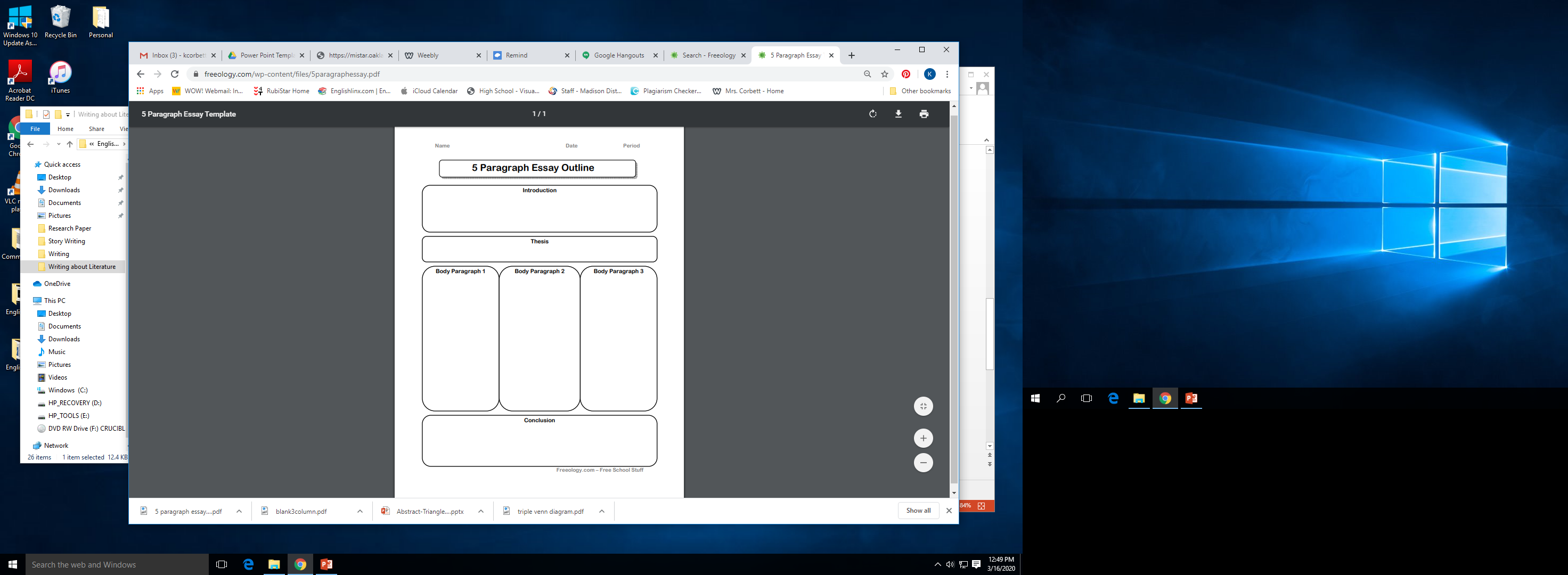 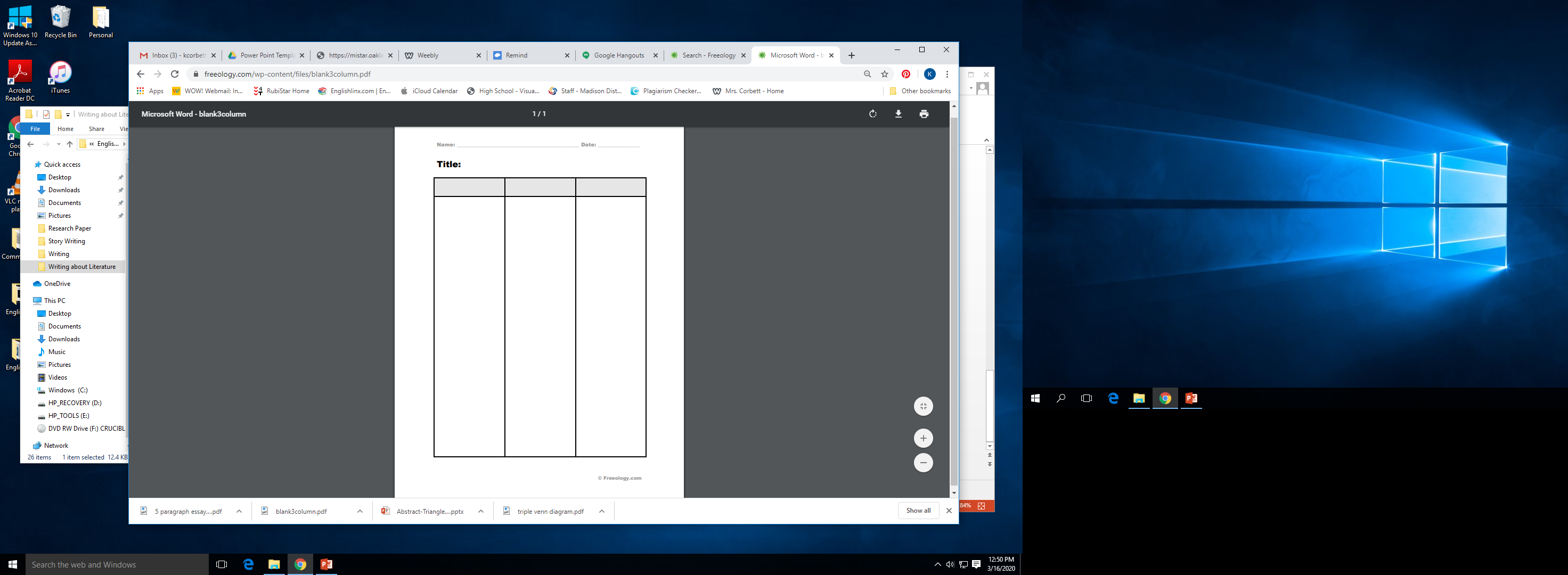 Closure
If you are not able to download the handout,           recreate on a piece of paper. 
Scanned, emailed, photographed, etc. work will all   be accepted as well as work you upload to your     English 9 Google folder.

Look for remind messages from Mrs. Corbett as well as check the class website for additional lessons.

Mrs. Corbett misses you.